শুভেচ্ছা
পরিচিতি
শিক্ষকের নামঃ তাপস চন্দ্র শীল
পদবীঃসহকারী শিক্ষক(ব্যবসায় শিক্ষা) 
প্রতিষ্ঠানঃ মোল্লাপাড়া উচ্চ বিদ্যালয়
Email: taposshill@gmail.com
Cell: 01740870900
বিষয়ঃ ফিন্যান্স ও ব্যাংকিং
শ্রেণিঃ ৯ম
অধ্যায়ঃ প্রথম
সময়ঃ ৫০ মিনিট
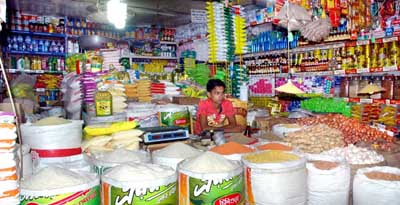 উৎস
অর্থ সংগ্রহ
বিনিয়োগ
অর্থায়ন ও ব্যবসায় অর্থায়ন।
শিখনফল
এই পাঠ শেষে শিক্ষার্থীরা… 
 অর্থায়ন কী বলতে পারবে?
 অর্থায়নের প্রকারভেদ উল্লেখ করতে পারবে।
 বিভিন্ন প্র্রকার অর্থায়নের মধ্যে পার্থক্য নির্নয় করতে পারবে।
আরও অনেক ভাবে...
বিনিয়োগের ক্ষেত্রঃ
পোল্ট্রি ফার্ম
বিনিয়োগের ক্ষেত্রঃ
গার্মেন্টস
বিনিয়োগের ক্ষেত্রঃ
শিল্প কারখানা
আরও অনেক ক্ষেত্রে...
একক কাজ
অর্থায়ন কী?
পারিবারিক আয়
পারিবারিক ব্যয়
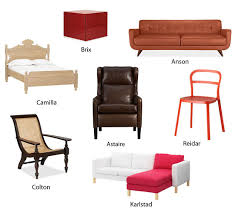 আসবাব ক্রয়
কৃষি
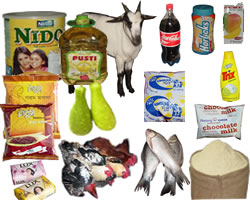 বাজার খরচ
ইলেক্ট্রনিক্স ক্রয়
চাকুরী/ব্যাবসা
পারিবারিক অর্থায়ন
সরকারি আয়
সরকারি ব্যয়
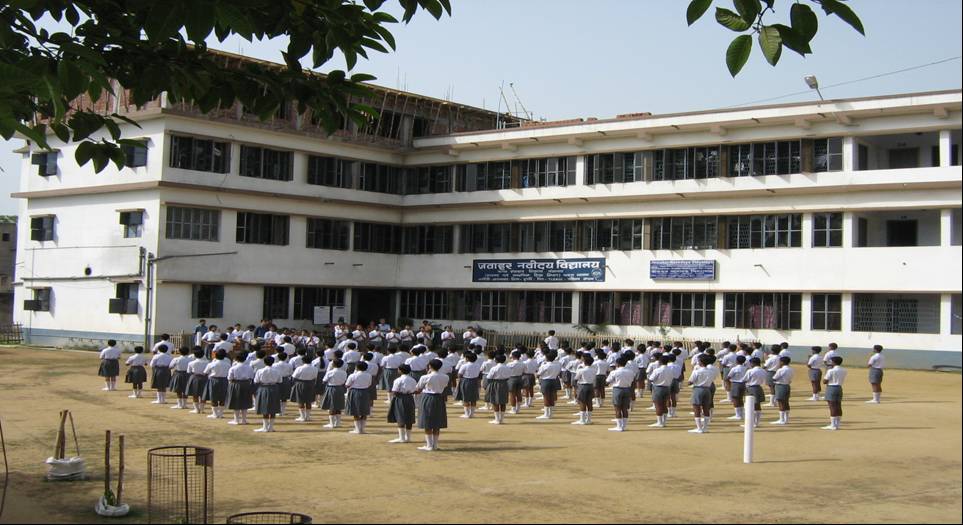 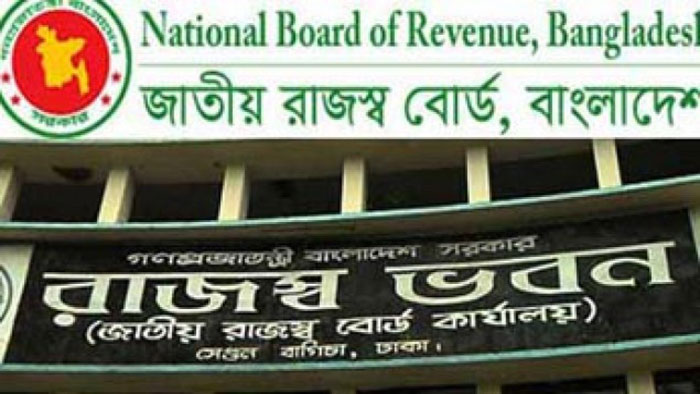 স্কুল
কর
সেতু
আমদানী রপ্তানী শুল্ক
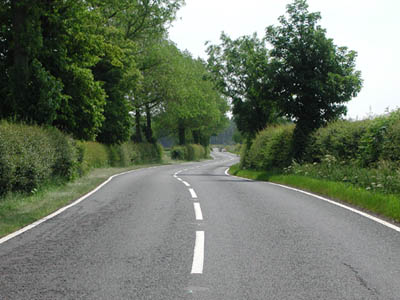 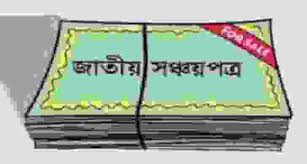 রাস্তা
সরকারি অর্থায়ন
রপ্তানী
আমদানী
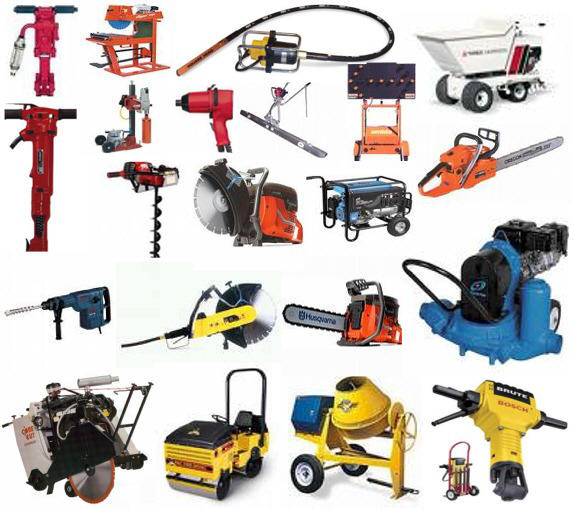 তৈরী পোষাক
মেশিনারিজ
খাদ্য সামগ্রী
পাট ও পাটজাত দ্রব্য
পেট্রোলিয়াম জাত
কৃষিজাত দ্রব্য
আন্তর্জাতিক অর্থায়ন
অনুদান গ্রহণ
অব্যবসায়ী প্রতিষ্ঠানে ব্যয়
মসজিদ
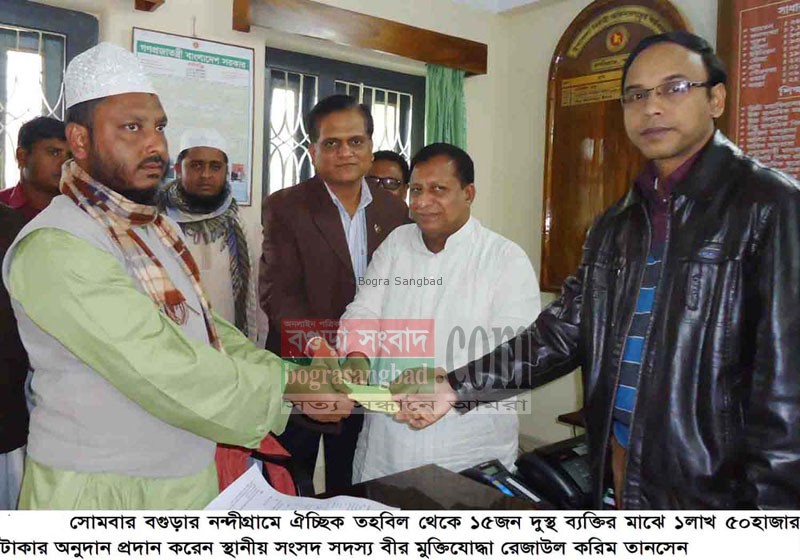 মন্দির
অব্যবসায়ী প্রতিষ্ঠানে  অর্থসংস্থান
ব্যবসায় এর ধরন
অর্থের উৎস
একমালিকানা
নিজস্ব তহবিল
ব্যাংক
অংশীদারি
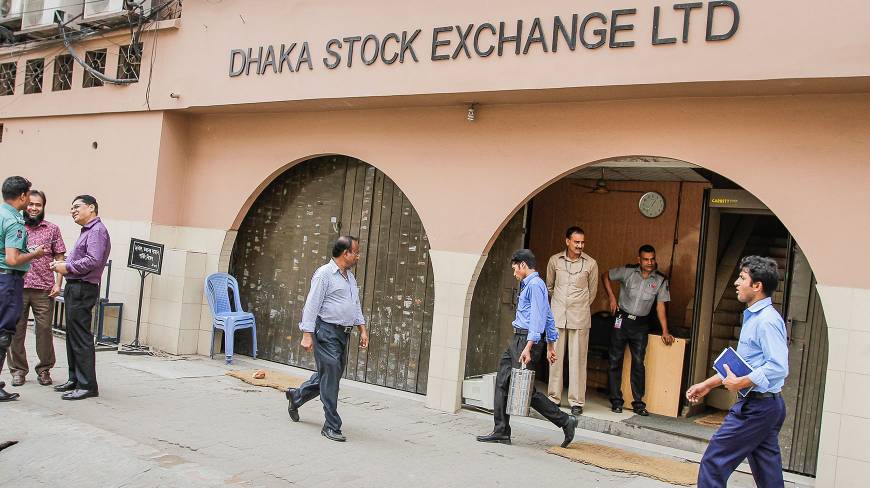 ঋণ
যৌথ
ব্যবসায়  অর্থায়ন
ব্যাংক
আর্থিক প্রতিষ্ঠান
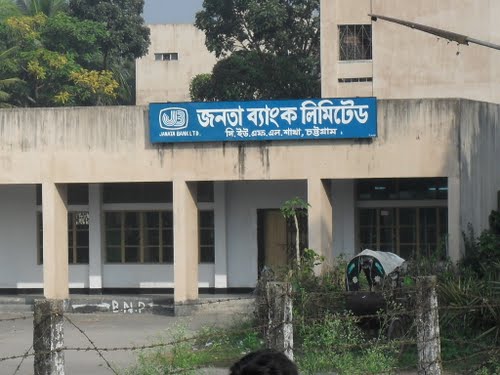 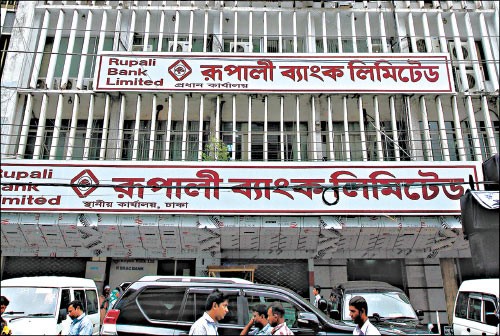 আইসিবি
ব্যাংক ও আর্থিক প্রতিষ্ঠানে  অর্থায়ন
অর্থায়নের শ্রেণি বিভাগ  গুলো লক্ষ্য করঃ
দলীয়  কাজ
সরকারি অর্থায়ন ও ব্যবসায় অর্থায়নের মধ্যে  পার্থক্য লিখ।
মূল্যায়ন
১। সরকারি অর্থায়ন  কোনটি?
(ক)  রাস্তা-সেতু        (খ) জনতা ব্যাংক  
(গ) সেবাদান           (ঘ) জামা কাপড় ক্রয়
২। অর্থায়ন কয় প্রকার?
(ক)  ৪ প্রকার   (খ) ৭ প্রকার   
(গ)  ৫ প্রকার   (ঘ) ৬ প্রকার
বাড়ির কাজ
আন্তর্জাতিক অর্থায়ন একটি দেশের উন্নয়নে  কিভাবে অবদান রাখতে পারে ব্যাখ্যা কর।
ধন্যবাদ